MOLTENO5 OTTOBRE 2021VALUTAZIONE
rita bartolini
1
RIFERIMENTI DI BASE
rita bartolini
2
LINEE GUIDA,      UNESCO
     Training Tools for Curriculum Development, 2016

Come possono gli insegnanti rivedere le loro pratiche? Quali domande possono farsi?
L’insegnamento è programmato pensando a tutti gli studenti?
Le lezioni incoraggiano la partecipazione di tutti gli studenti?
Gli studenti sono coinvolti attivamente nel loro processo di apprendimento?
Gli studenti sono incoraggiati a sostenersi reciprocamente nel processo di apprendimento?
Viene fornito un supporto quando gli studenti vivono situazioni di difficoltà?
La disciplina in classe si basa sul rispetto reciproco?
Gli studenti possono contare su persone di riferimento con cui poter parlare quando sono preoccupati o turbati?
La valutazione contribuisce al successo di tutti gli alunni?:

Gli insegnanti usano la valutazione formativa per sostenere l’apprendimento?
Gli studenti ricevono riscontri costruttivi sul loro lavoro?
Gli studenti sono aiutati a correggersi e migliorare le loro verifiche o interrogazioni?
Gli insegnanti considerano le diversità anche all’interno di un sistema di valutazione formale unico?
https://apps.who.int/iris/bitstream/handle/10665/43737/9789241547321_eng.pdf;jsessionid=E6D11C3C656B1C28306325B03CF3DCA4?sequence=1
 - Training tools for curriculum development UNESCO
rita bartolini
3
INDEX PER L’INCLUSIONE
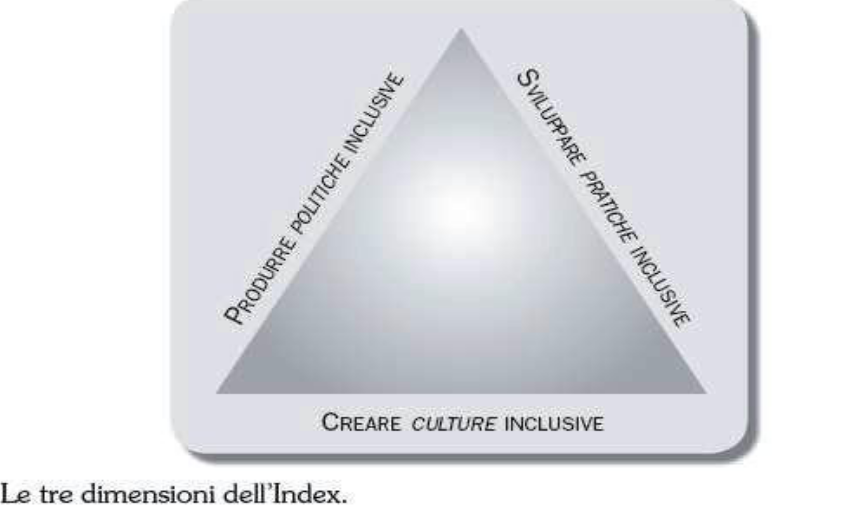 rita bartolini
4
COME POSSIAMO UTILIZZARE LE VERIFICHE
rita bartolini
5
UN’IDEA DI VERIFICA
LEGENDA:
V.F.= verifica formativa, è costante, è promotrice, avviene sempre. Compare ad esempio sui quaderni (Docenti) e nella raccolta delle osservazioni perché ha funzione diagnostica iniziale
V.S.= verifica sommativa, apprezza e produce addendi. Compare ad esempio nelle verifiche disciplinari. Docenti
V.Q.I.= verifica sulla qualità  dell’istruzione, valida o invalida il rapporto tra apprendimento e scelte metodologiche e didattiche. Si trova nel PTOF e nel PEI (Docenti e Istituto) (RAV=AUTOVALUTAZIONE)
V.P.D.= verifica sulla programmazione didattica, previsiona le scelte, costruisce i criteri di giudizio. Si trova nel PEI (Docenti e Istituto) (RAV=AUTOVALUTAZIONE)
rita bartolini
6
DOVE SI TROVA L’ALUNNO?
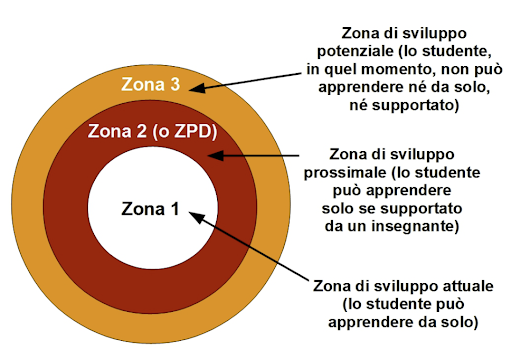 rita bartolini
7
EVENTUALI CRITERI DI VALUTAZIONE
rita bartolini
8
PEI
rita bartolini
9
BES
≠
BISOGNO FORTE
BISOGNO DEBOLE
BISOGNO
ICF
SISTEMA PERSONA
FUNZIONAMENTO
CLASSIFICAZIONE
rita bartolini
10
11
PEI
12
COSA SIGNIFICA LAVORARE PER COMPETENZE
Centralità dell’alunno e decentramento dell’adulto

Attivazione simultanea integrata di più risorse 
		intelligenze multiple: capacità; abilità operative; 	abilità rappresentative; conoscenze; ...

Esercizio diretto della competenza attesa 
		es. ASCOLTO: attività che lo richiedano

Significatività delle proposte sempre in riferimento al PEI  dell’alunno
rita bartolini
13
QUALI SONO LE COMPETENZE CHIAVE
QUELLE CHE REALIZZANO IL SÉ DELLA PERSONA TRA PERSONE
OVVERO UN CITTADINO ATTIVO E INCLUSO SOCIALMENTE
MOBILITÀ E INTEGRAZIONE DELLA COMPETENZA
rita bartolini
14
DA COSA È MOBILITATA LA COMPETENZA?
DALLE RISORSE PERSONALI ATTIVATE, USATE, INDIRIZZATE E INVESTITE DAVANTI A UN PROBLEMA (= esistenza)

Capacità cognitive
Capacità metacognitive
Capacità emotivo affettivo identitario
Etico relazionali
Senso motorio percettivo
rita bartolini
15
COS’È UNA COMPETENZA
È CIÒ CHE NOI ACQUISIAMO TRAMITE ESPERIENZA INSIEME AGLI ALTRI

dimensione sociale e socio-costruttivista dell’apprendimento
rita bartolini
16
COMPETENZA CHIAVE
QUELLA DI 
CITTADINANZA:



PERSONA CON
Modello bio – psico - sociale
rita bartolini
17
QUALE VALUTAZIONE
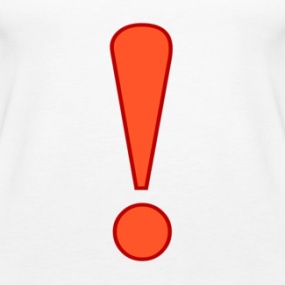 PERCHÉ?
Accompagna il percorso insegnamento – apprendimento
È “dentro” alla scelta delle strategie
È “dentro” la professionalità Docente
Costruisce le “scelte” didattiche, ne dà ragione
FORMATIVA
QUINDI COSA È OPPORTUNO?

Es. accompagnare il voto/giudizio con una descrizione del livello raggiunto rispetto alle dimensioni degli apprendimenti
QUINDI COSA È OPPORTUNO?

che la valutazione diventi (perché formativa) una strategia educativa perché riesce a dare valore ai processi messi in atto
rita bartolini
18
COME SI MUOVE LA VALUTAZIONE FORMATIVA?

Per l’apprendimento
Le informazioni dirigono gli adattamenti dell’insegnamento
Rispetta i bisogni educativi concreti
Modifica le attività in base alle osservazioni 
Punta alla valorizzazione
DOVE È GIÀ RINTRACCIABILE?
D.L. n° 62/2017:
“la valutazione ha come oggetto il processo formativo
Il risultato degli apprendimenti
Una valenza formativa e educativa”
rita bartolini
19
SOLO ESEMPI
20
GLI OGGETTI CI DICONO SEL’OTTICA È FORMATIVA
SI
NO
rita bartolini
21
SI
rita bartolini
22
AUTOVALUTAZIONE?
rita bartolini
23
LINGUAGGIO
SI
rita bartolini
24
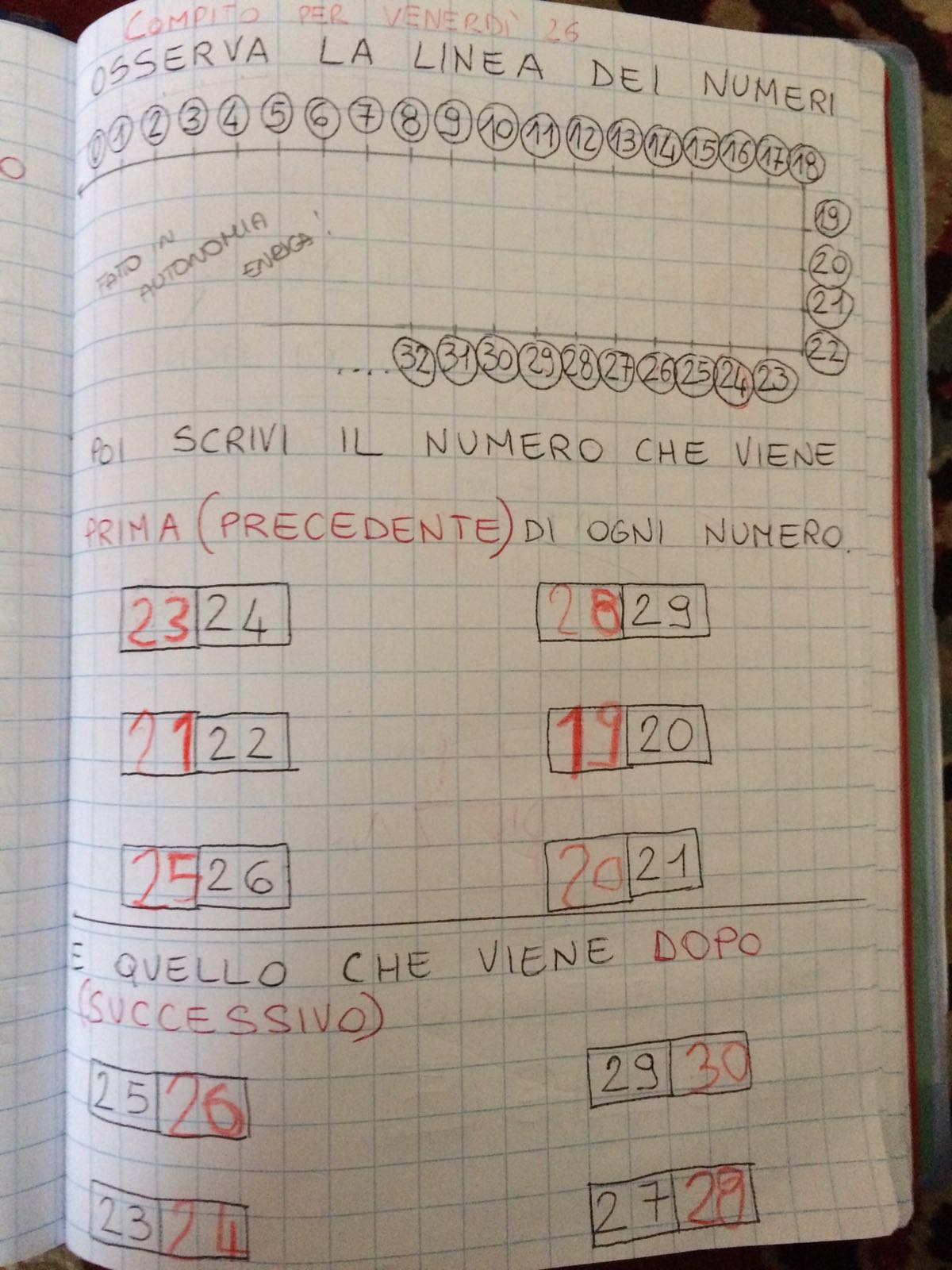 NO
rita bartolini
25
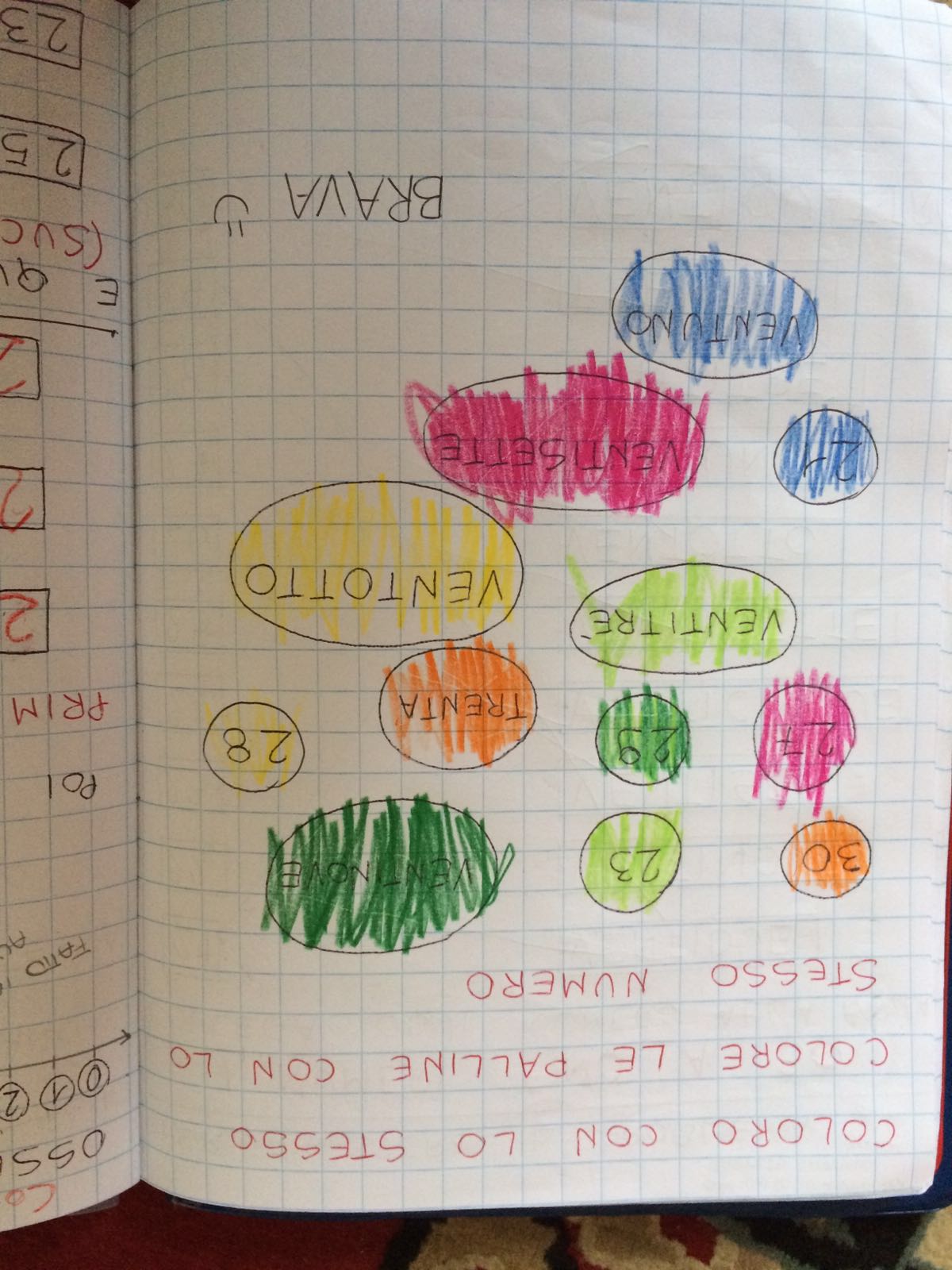 NO
rita bartolini
26
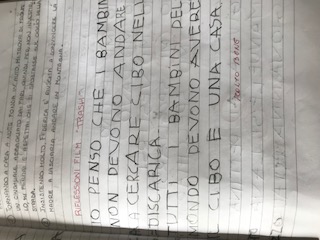 SI
rita bartolini
27
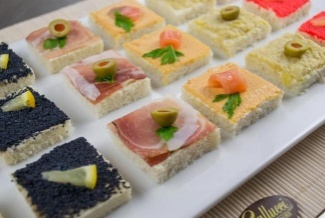 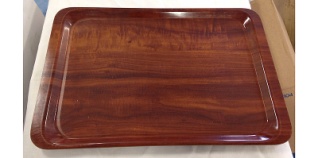 SUL TAVOLO DELLA CUCINA CI SONO 12 TARTINE  AL FORMAGGIO E AL SALMONE.
NEL VASSOIO
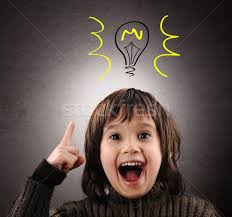 CESARE E LUISA SONO MOLTO GOLOSI DI TARTINE.
SI
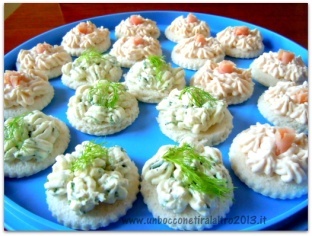 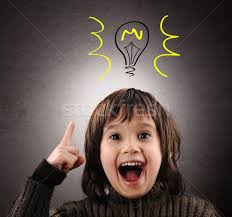 LUISA PRENDE  4 TARTINE  AL FORMAGGIO
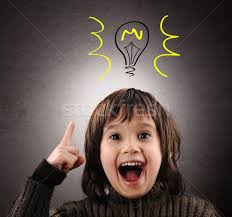 QUANTE SONO QUELLE AL SALMONE PER CESARE?
rita bartolini, 21 11 2108
28
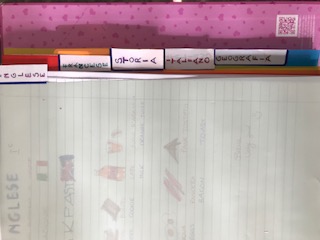 SI
rita bartolini
29
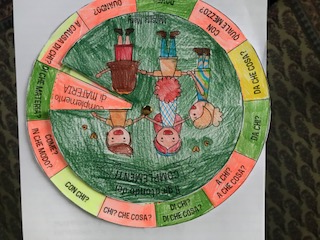 SI
rita bartolini
30
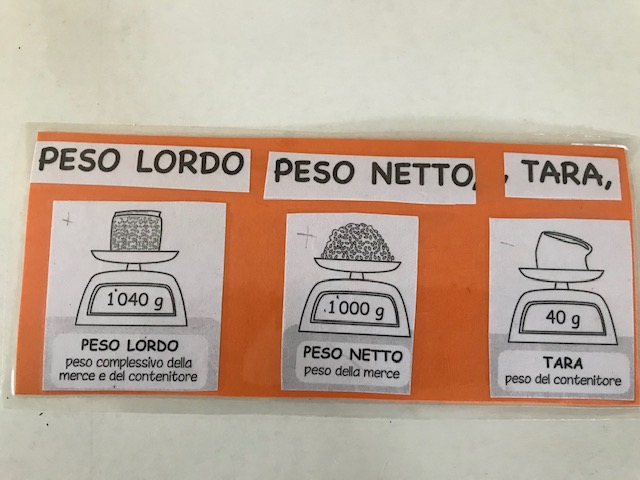 SI
rita bartolini
31
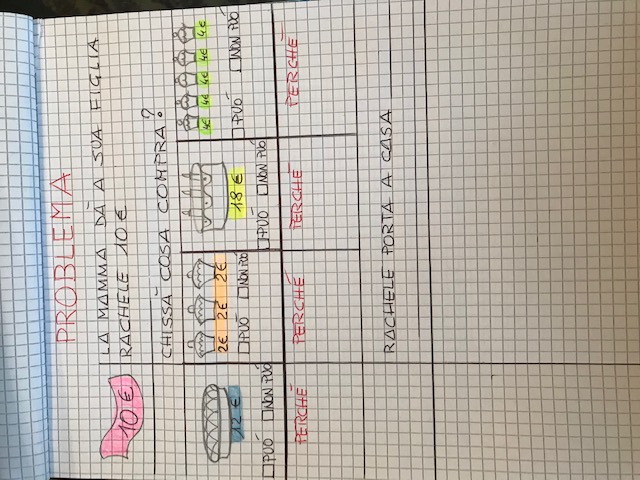 SI
TESTO
LA MAMMA HA DATO A SUA FIGLIA RACHELE 10 EURO PER ANDARE IN PASTICCERIA A COMPRARE UN DOLCE.
COSA PORTA A CASA RACHELE DALLA PASTICCERIA?
rita bartolini
32
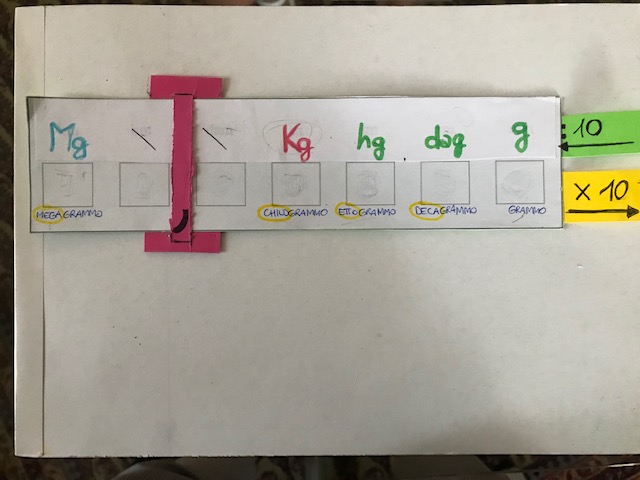 SI
rita bartolini
33
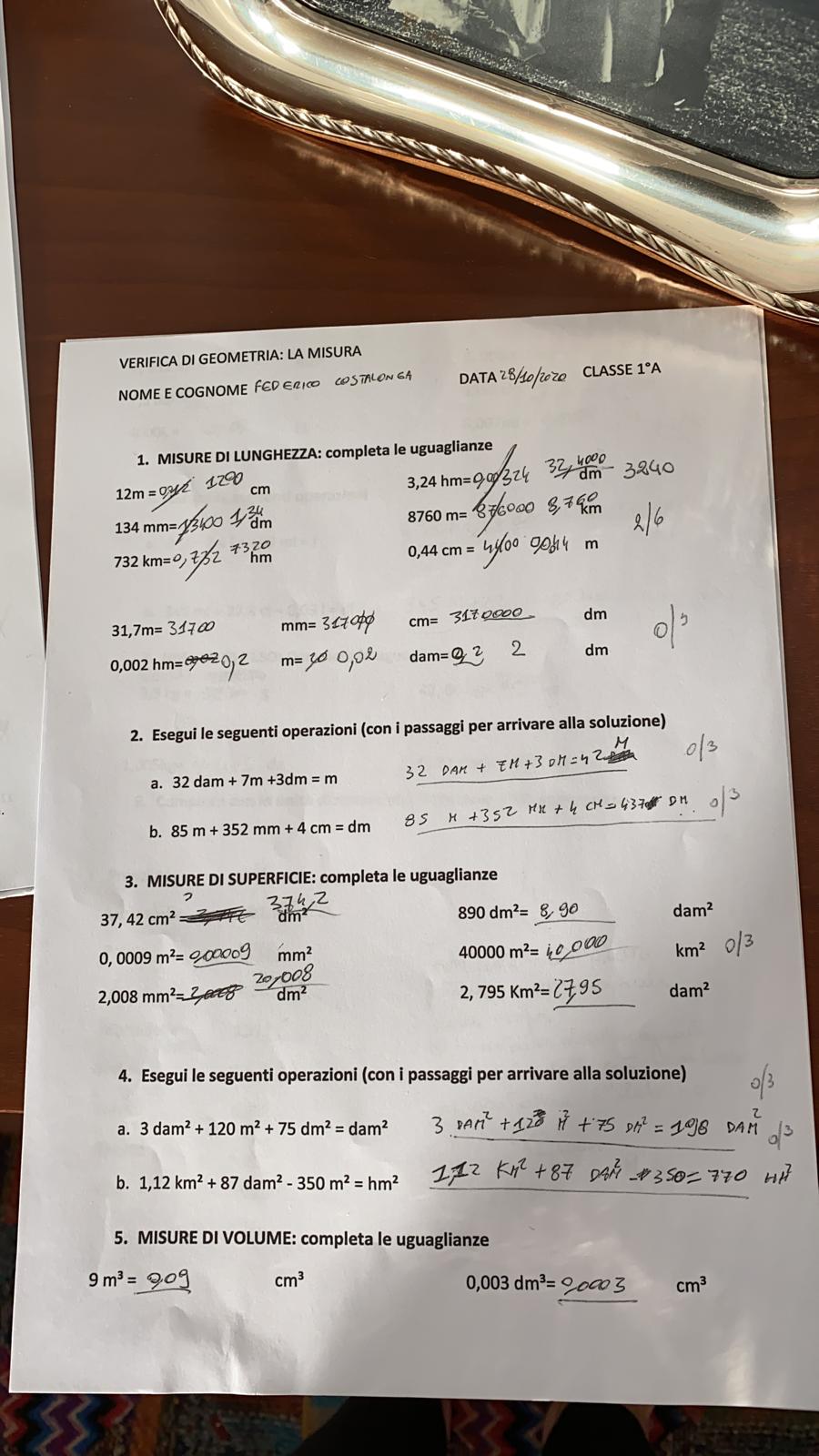 NO
rita bartolini
34
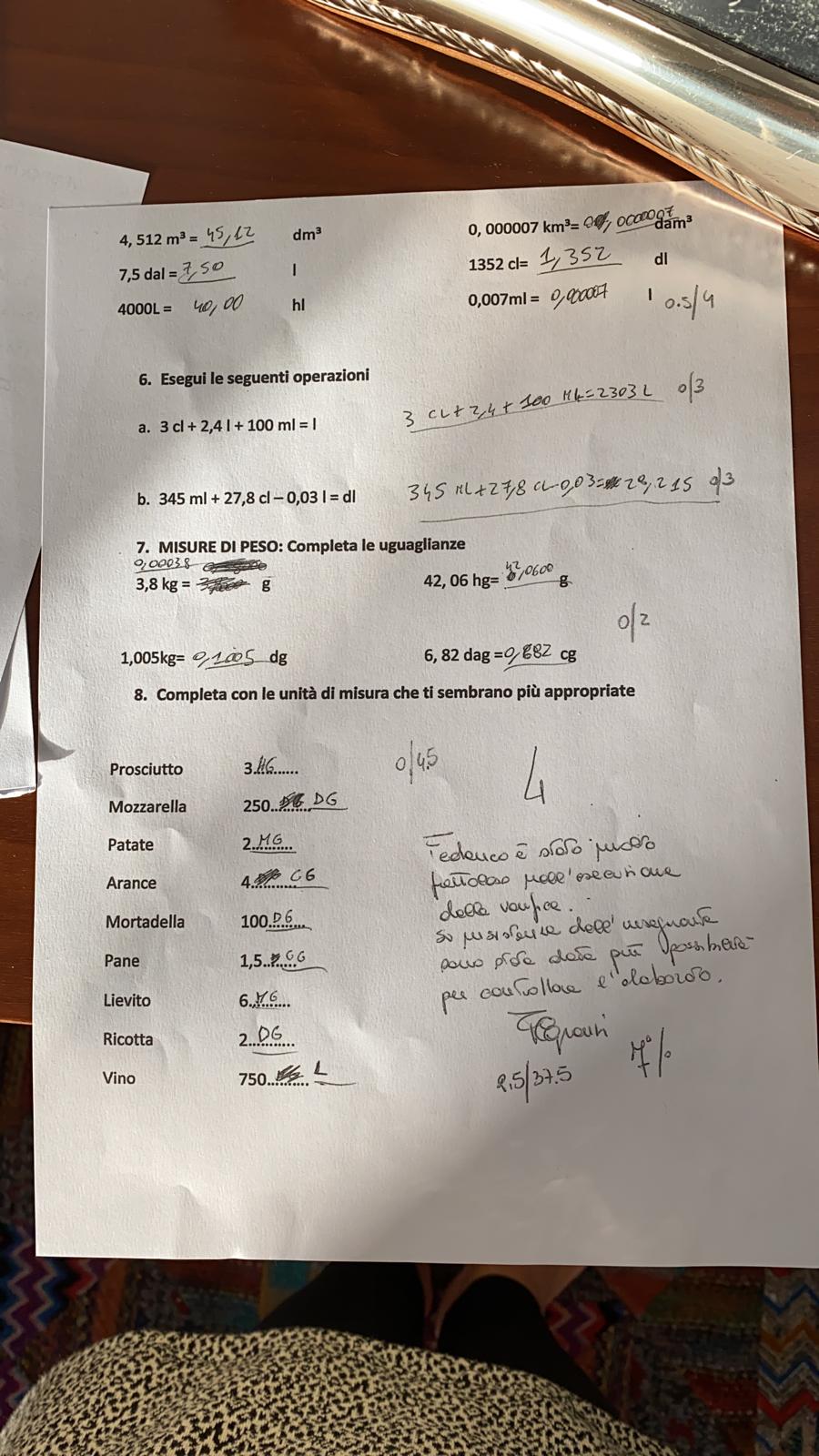 NO
Federico è stato molto frettoloso nell’esecuzione della verifica. Su insistenza dell’insegnante sono state date più possibilità per controllare l’elaborato.
rita bartolini
35
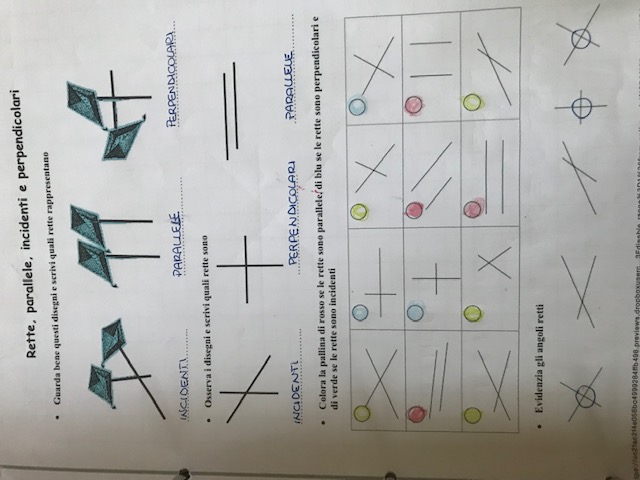 SI
rita bartolini
36